Unit 10 

Animals (2)
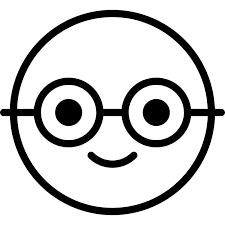 Can horses swim?
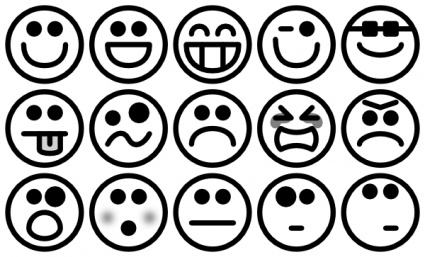 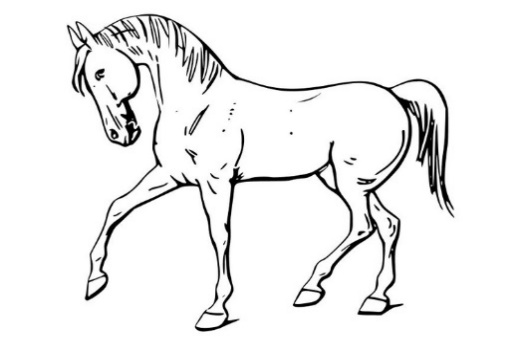 Yes, they can.
Can lions swim?
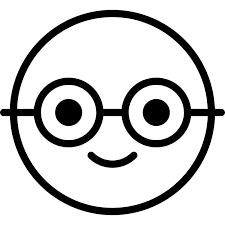 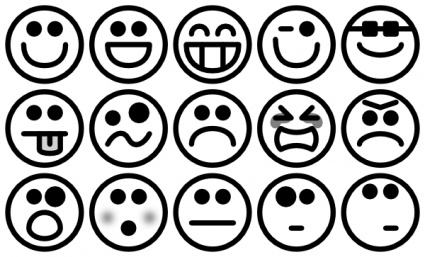 No, they can’t.
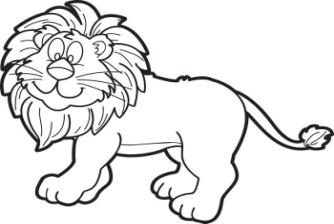 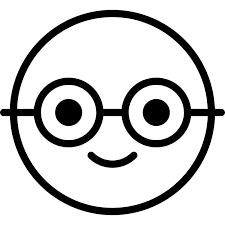 Can dogs run?
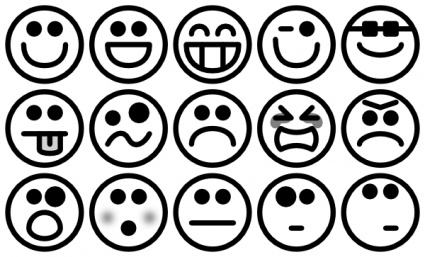 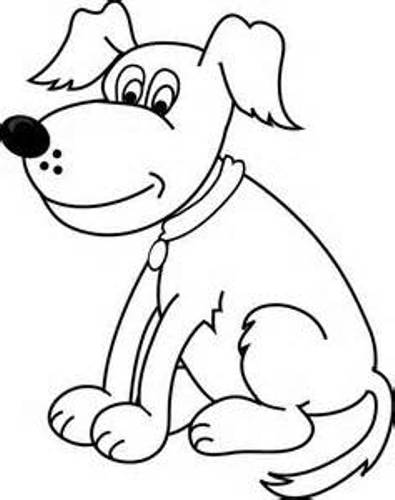 Yes, they can.
Can snakes run?
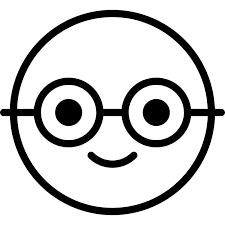 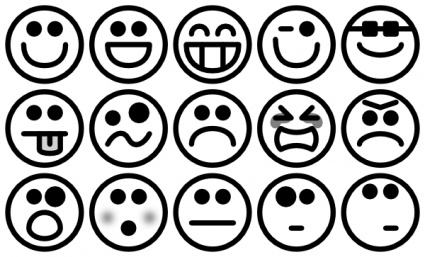 No, they can’t.
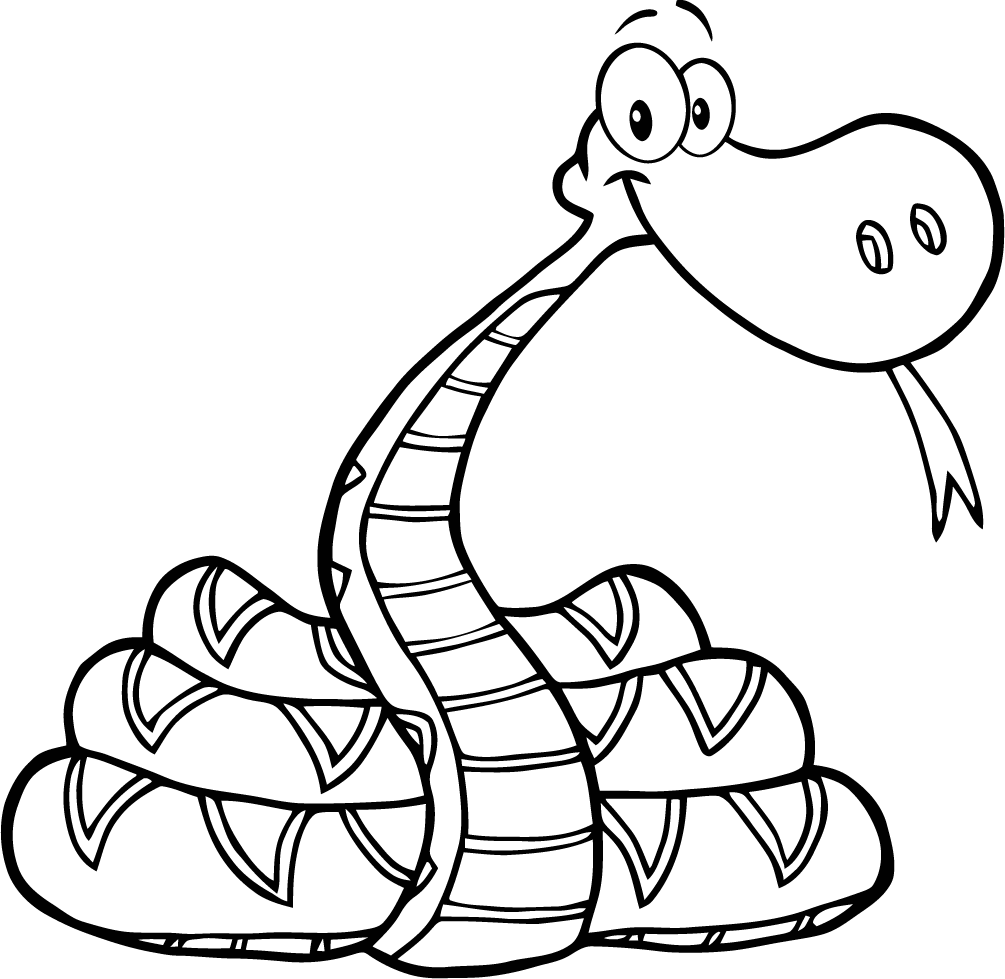 Dogs can run but snakes can’t run.
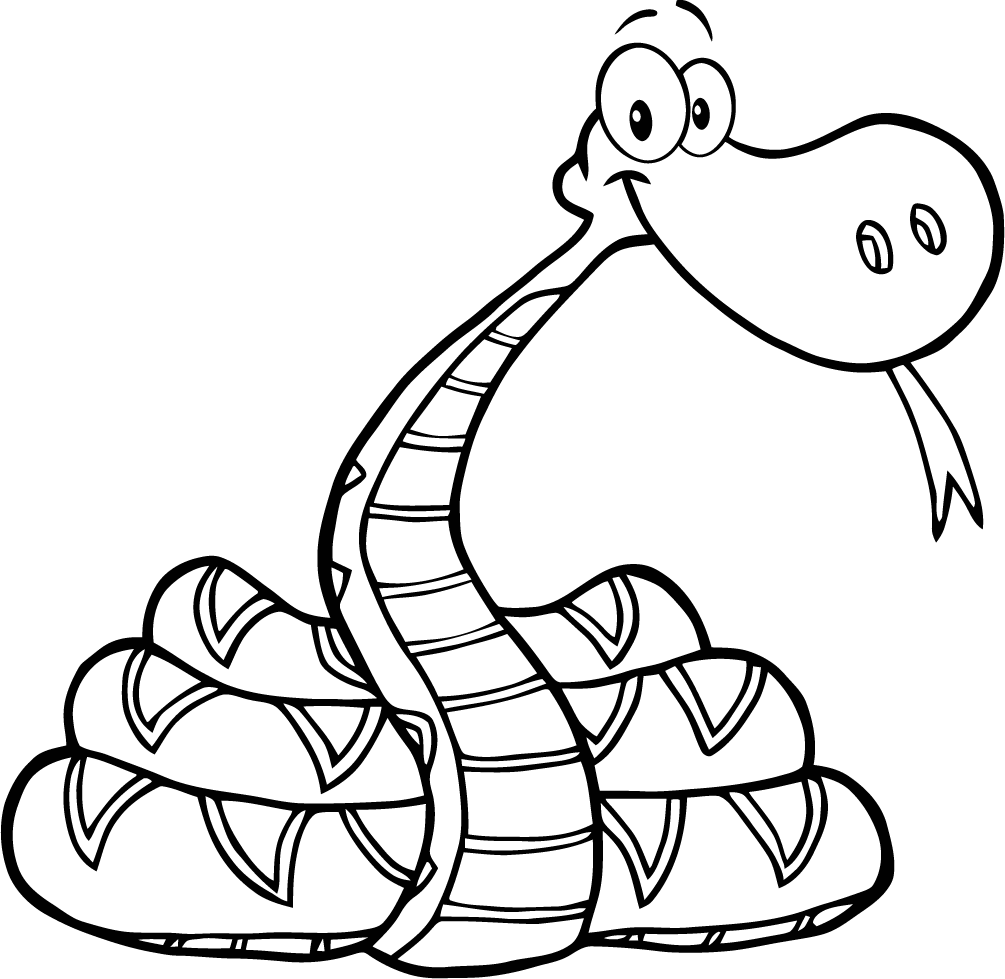 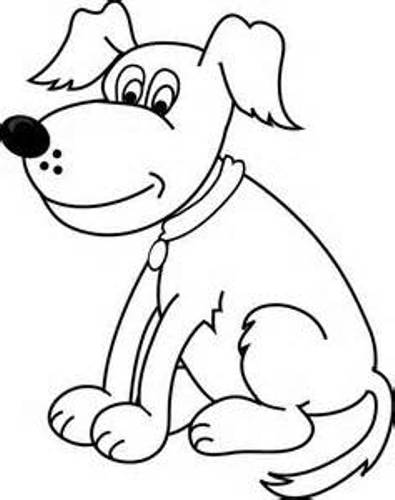 Horses can swim but lions can’t swim.
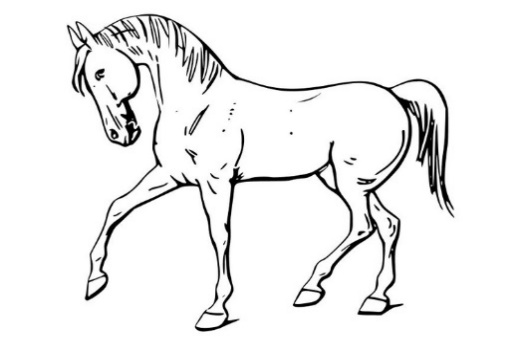 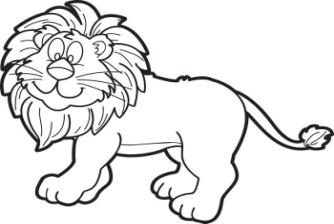